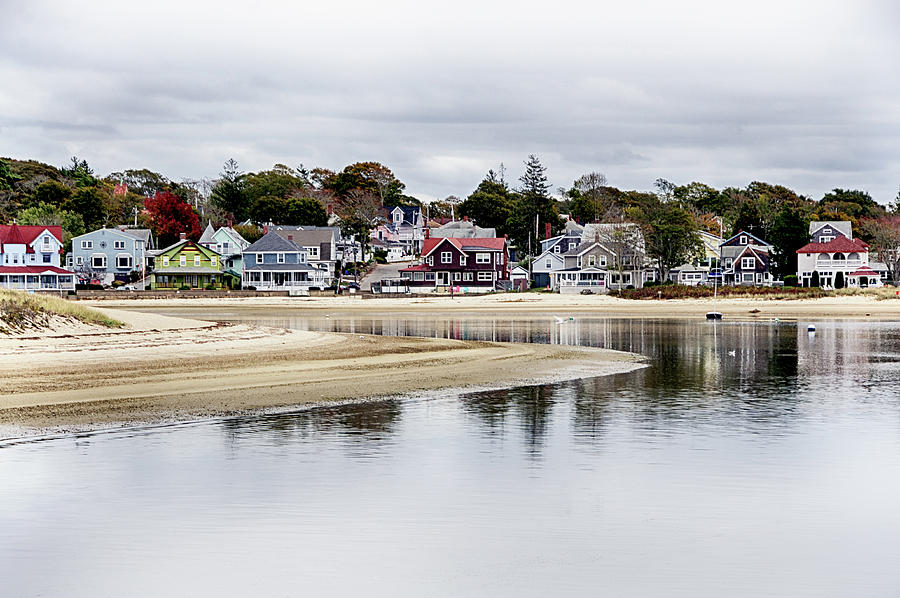 Wareham’s Municipal Vulnerability Preparedness (MVP) Public Listening Session
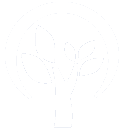 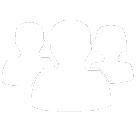 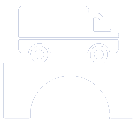 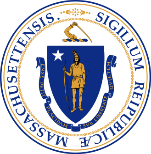 Executive Office of Energy and Environmental Affairs
Massachusetts Vulnerability Preparedness Program
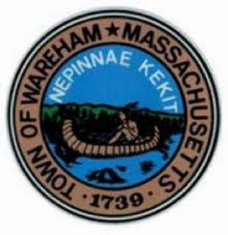 Board of Selectmen
May 29, 2018
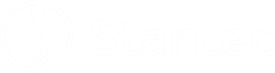 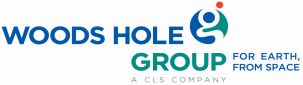